GDJE  JE  KRAFNA
1
4
3
2
Jadranka Cesarec, 12. 1. 2018.
1
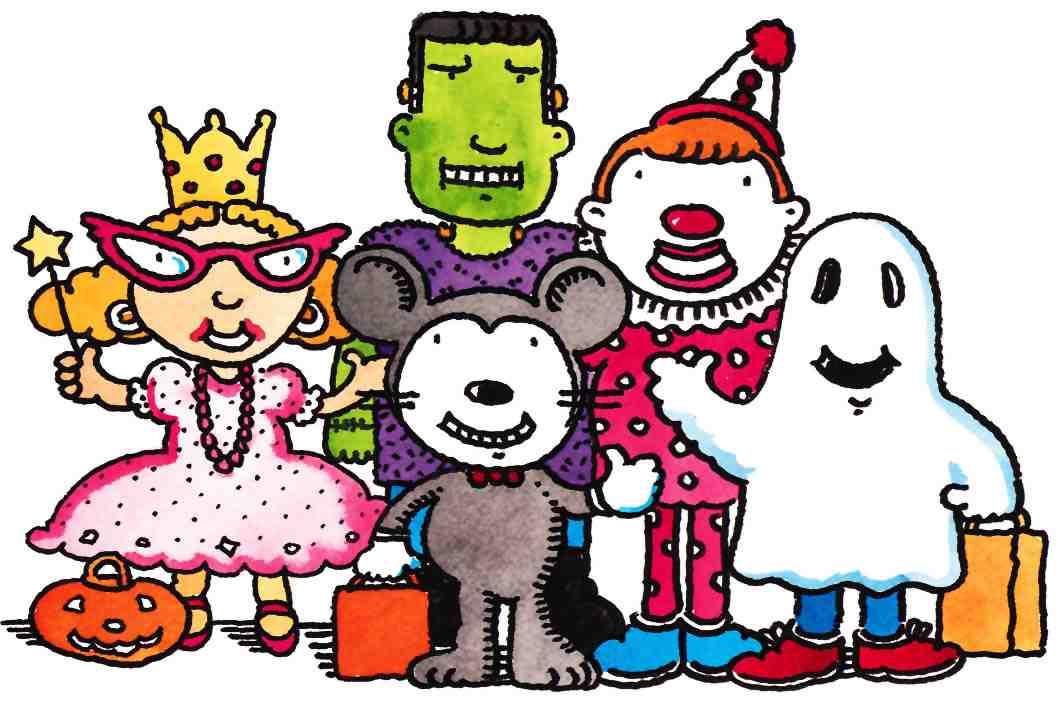 2
1
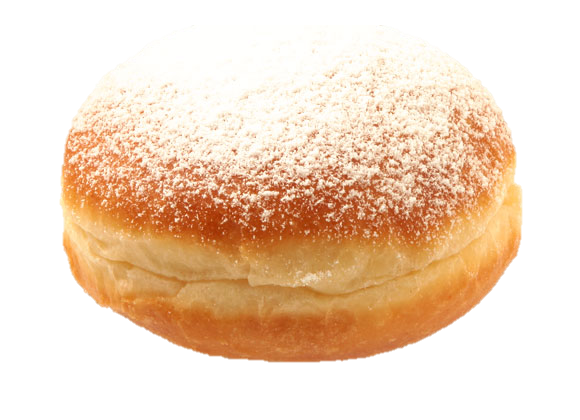 4
10
9
7
11
6
8
3
5
13
12
14
2
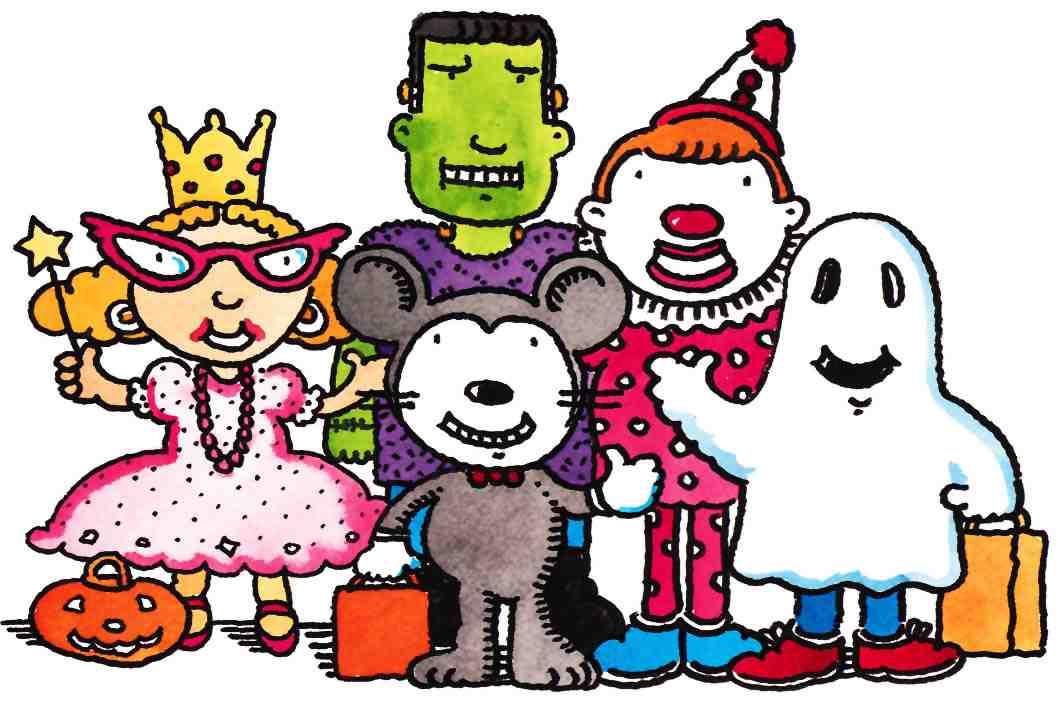 1
2
13
8
9
7
6
10
4
12
5
11
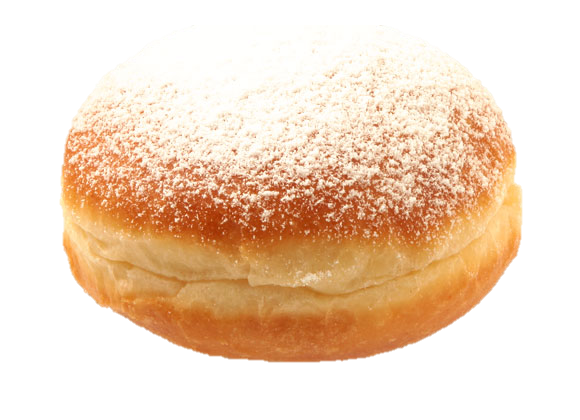 3
14
3
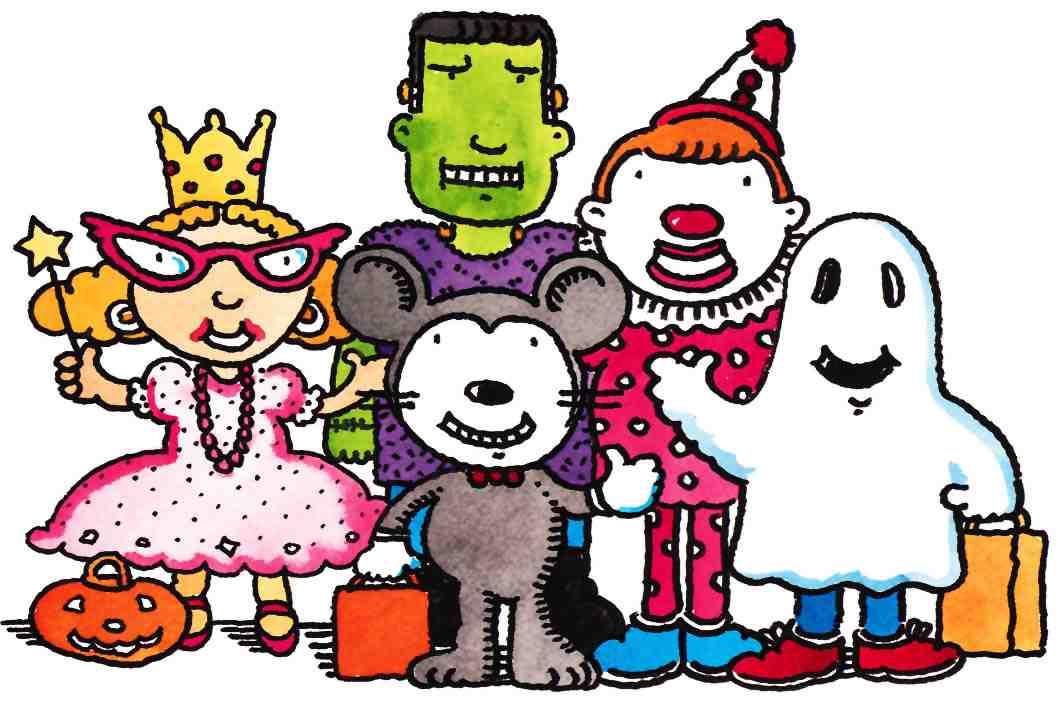 2
5
4
10
11
14
8
1
13
3
9
7
12
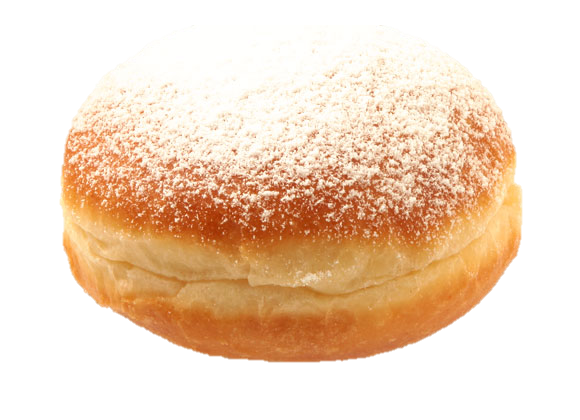 6
4
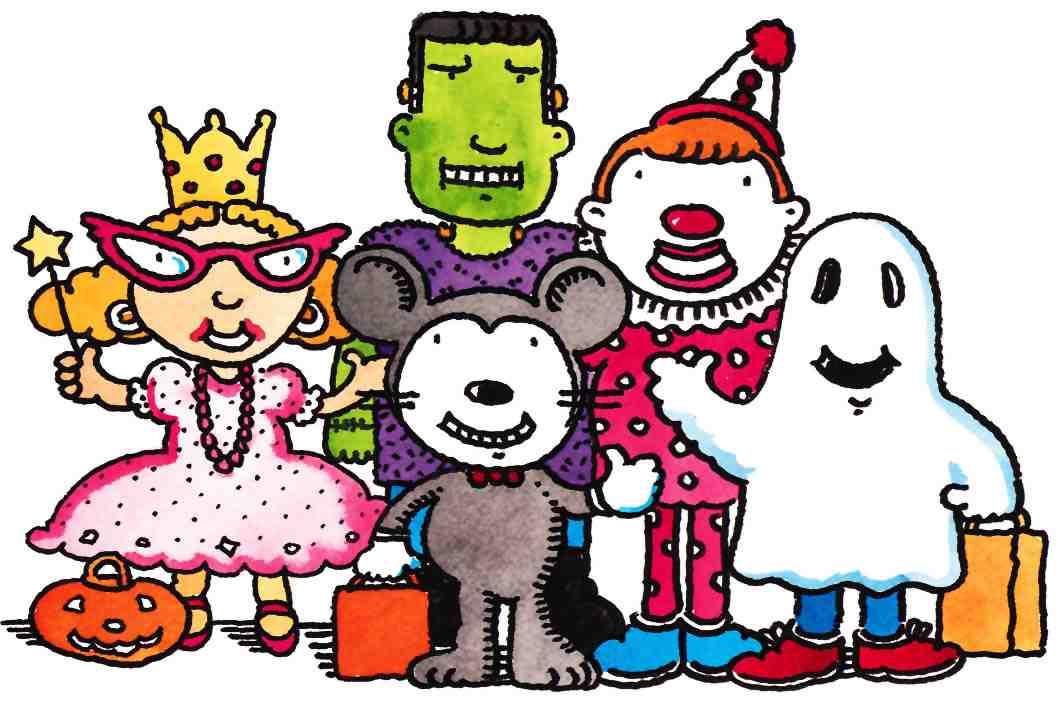 8
4
9
10
3
11
7
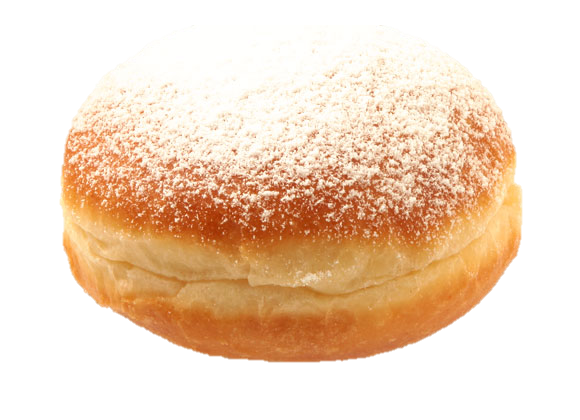 13
5
2
6
12
1
14
5